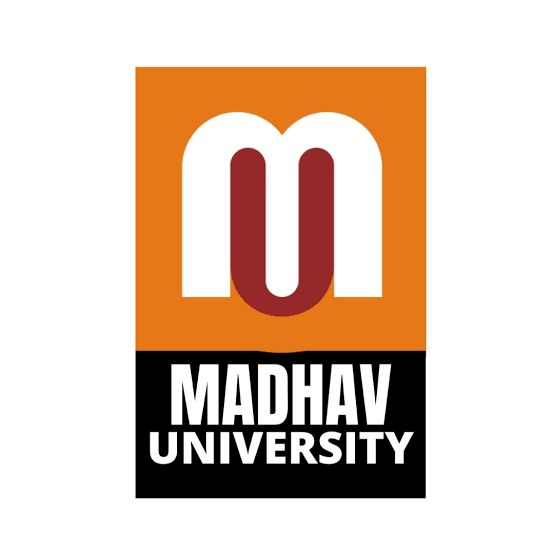 Dr.Sajjan Singh Rathore
(Assistant Professor)
Department - Social Science & Humanities 
Madhav University Pindwara Sirohi 
Rajasthan
INTRODUCTION
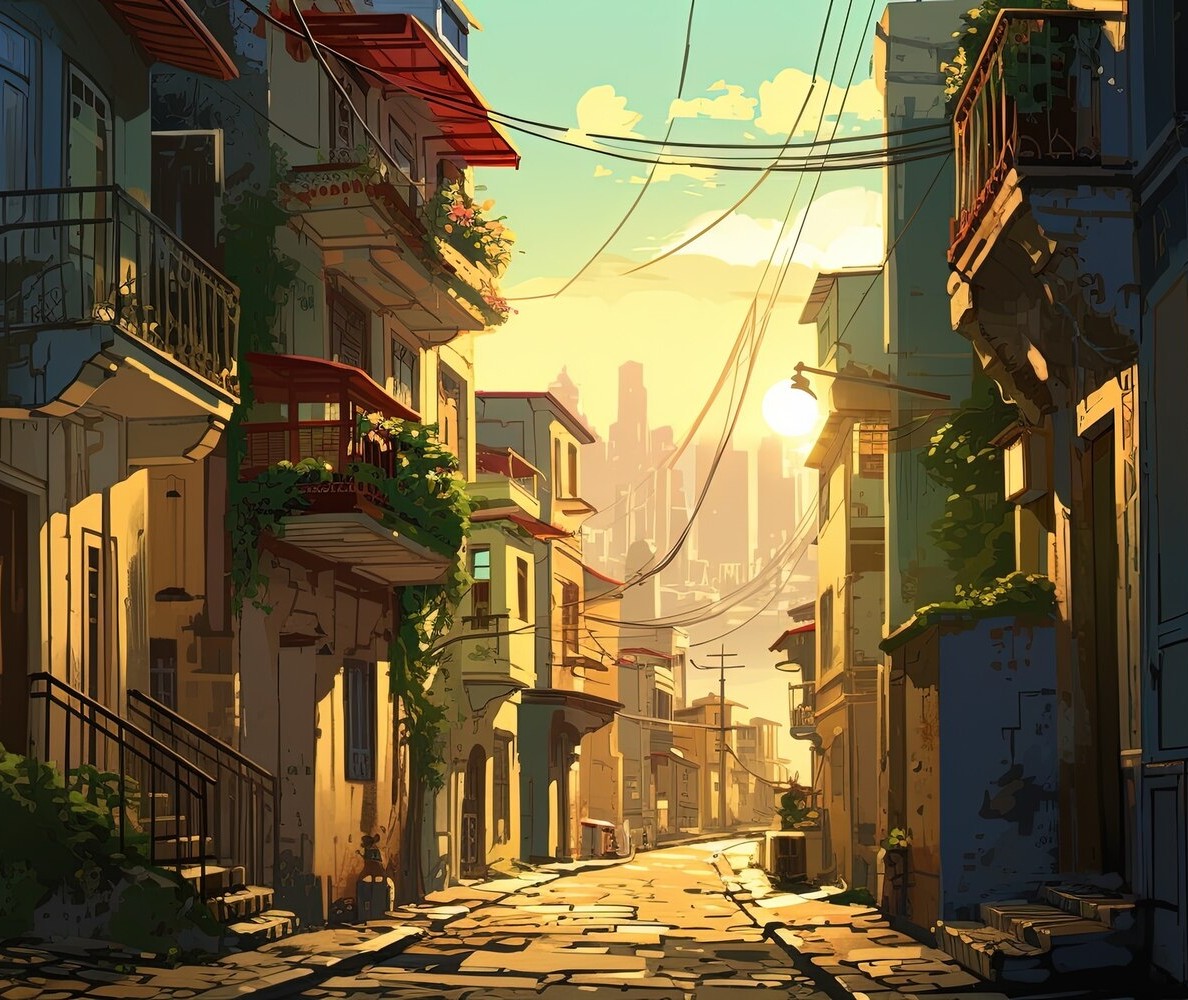 The Harappan Civilization was a Bronze Age society  in the Indus Valley, with advanced urban planning  and drainage systems. It ﬂourished from 3300 to  1300 BCE, but its decline remains a mystery. The  legacy of the Harappan Civilization continues to  intrigue archaeologists and historians worldwide.
URBAN PLANNING
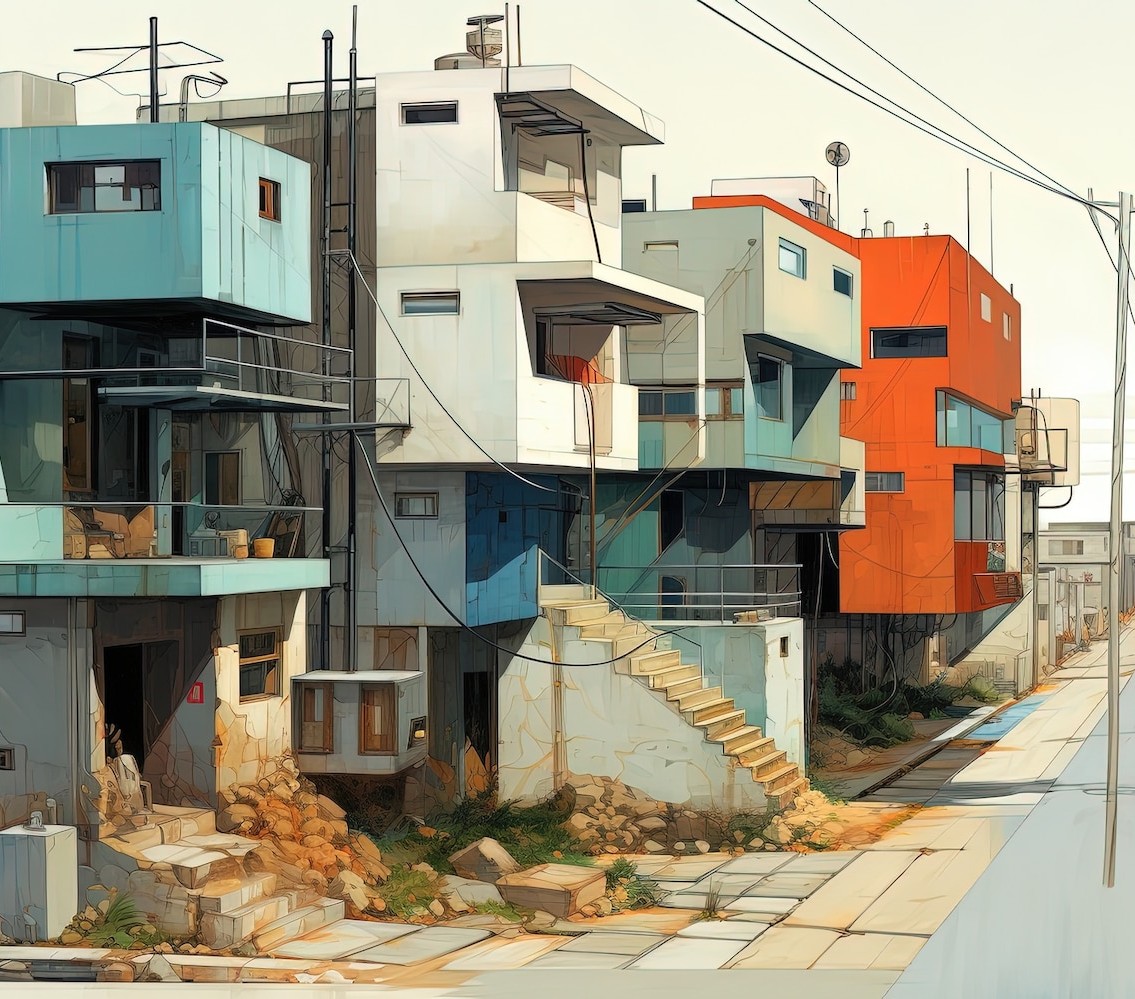 The Harappan cities, such as Mohenjo-daro  and Harappa, displayed remarkable urban  planning with grid-like streets, advanced  drainage, and well-organized residential and  commercial areas. This level of sophistication  was unparalleled in contemporary  civilizations.
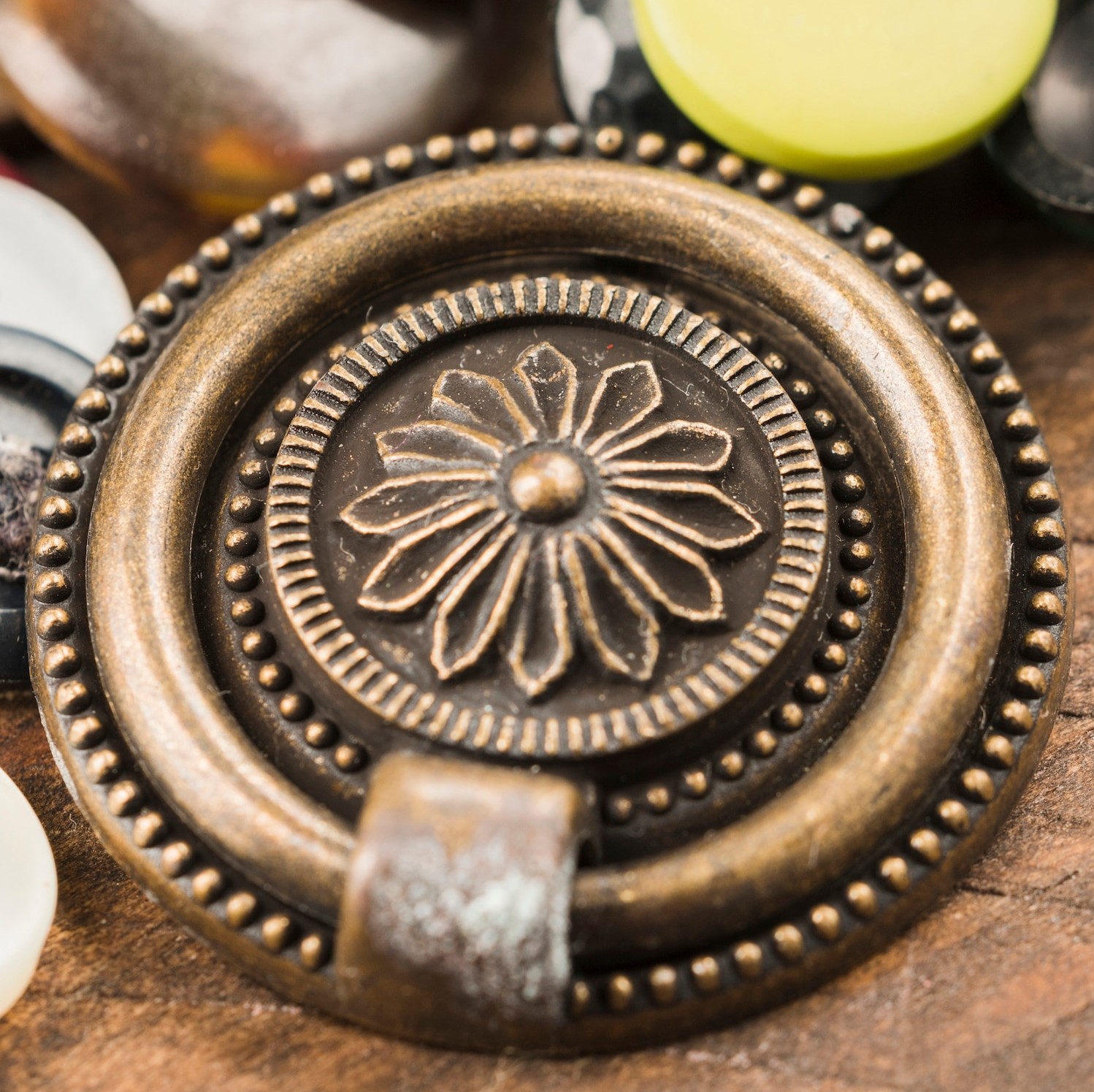 TRADE AND COMMERCE
The Harappans engaged in extensive trade,  evidenced by the discovery of seals and  artifacts in Mesopotamia. Their trade networks  extended to Afghanistan, Central Asia, and the  Persian Gulf, indicating a thriving commercial  economy.
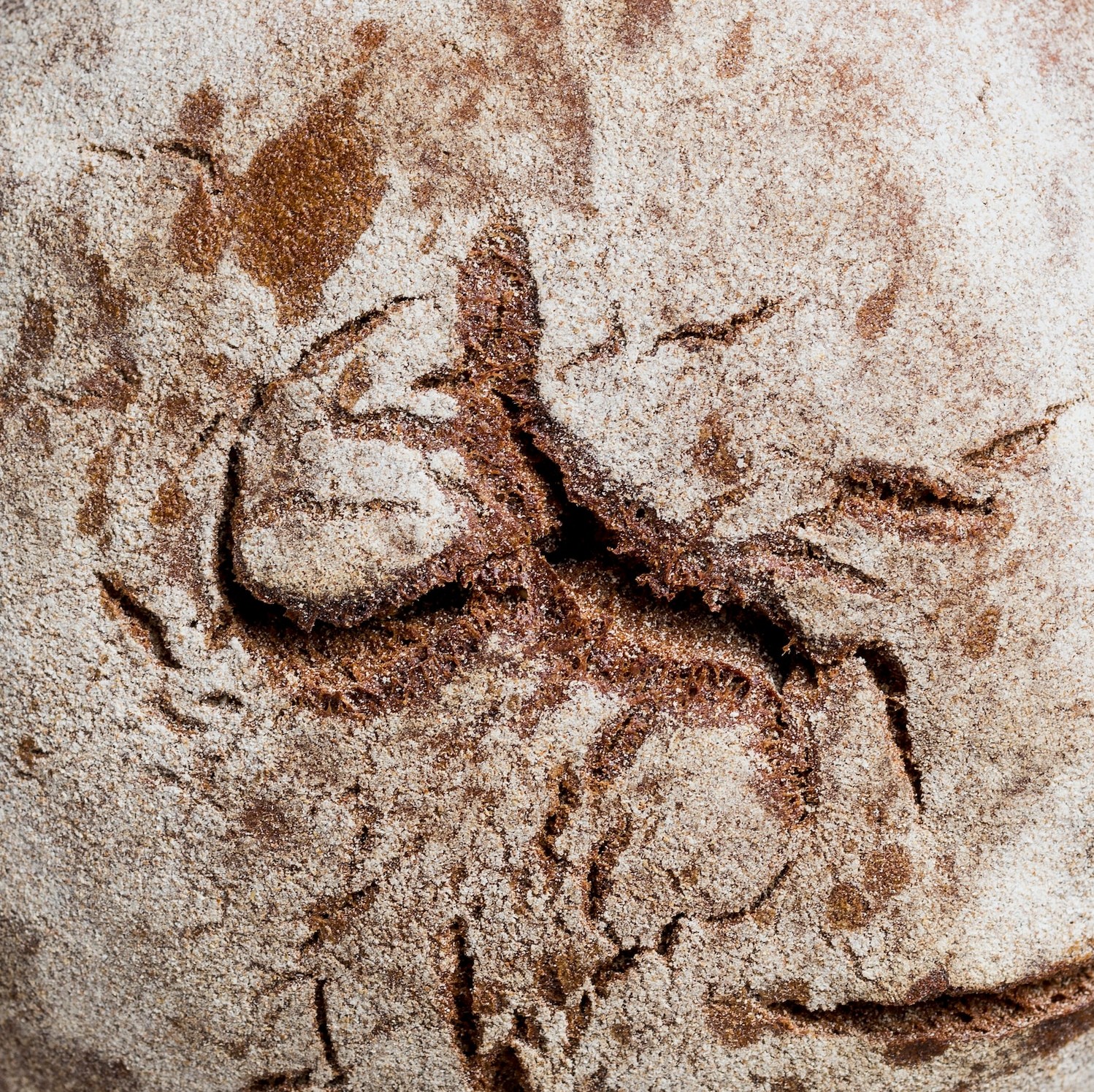 WRITING SYSTEM
The Harappans developed a unique script that  remains undeciphered, posing a linguistic  challenge to scholars. The script appears on  seals, pottery, and other artifacts, suggesting a  sophisticated system of communication.
RELIGIOUS PRACTICES
The Harappans had a rich religious life, as evidenced by the discovery of ritual objects and ﬁgurines.  Their religious beliefs and practices remain enigmatic, providing insights into their spiritual worldview.
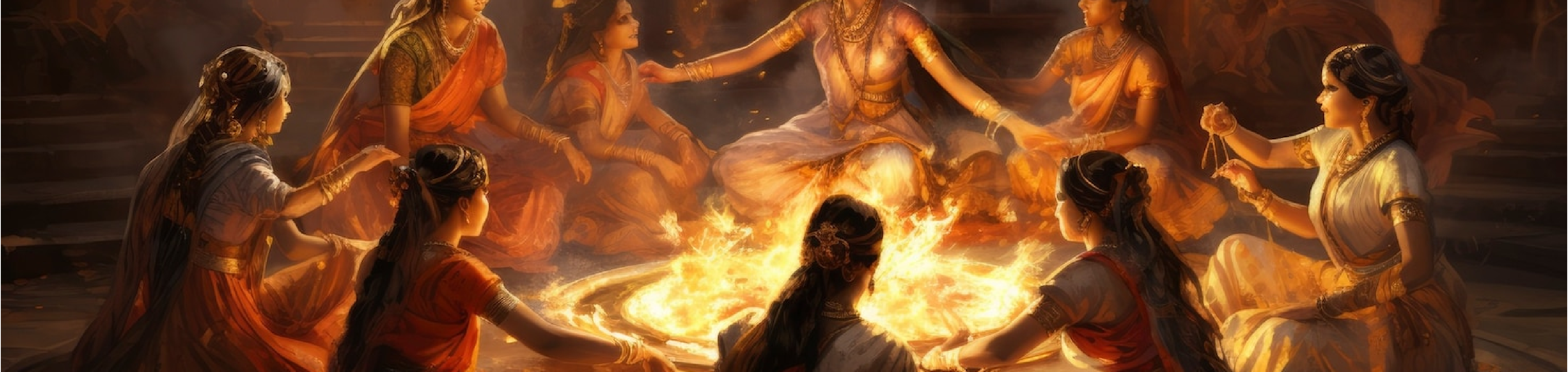 DECLINE AND DISAPPEARANCE
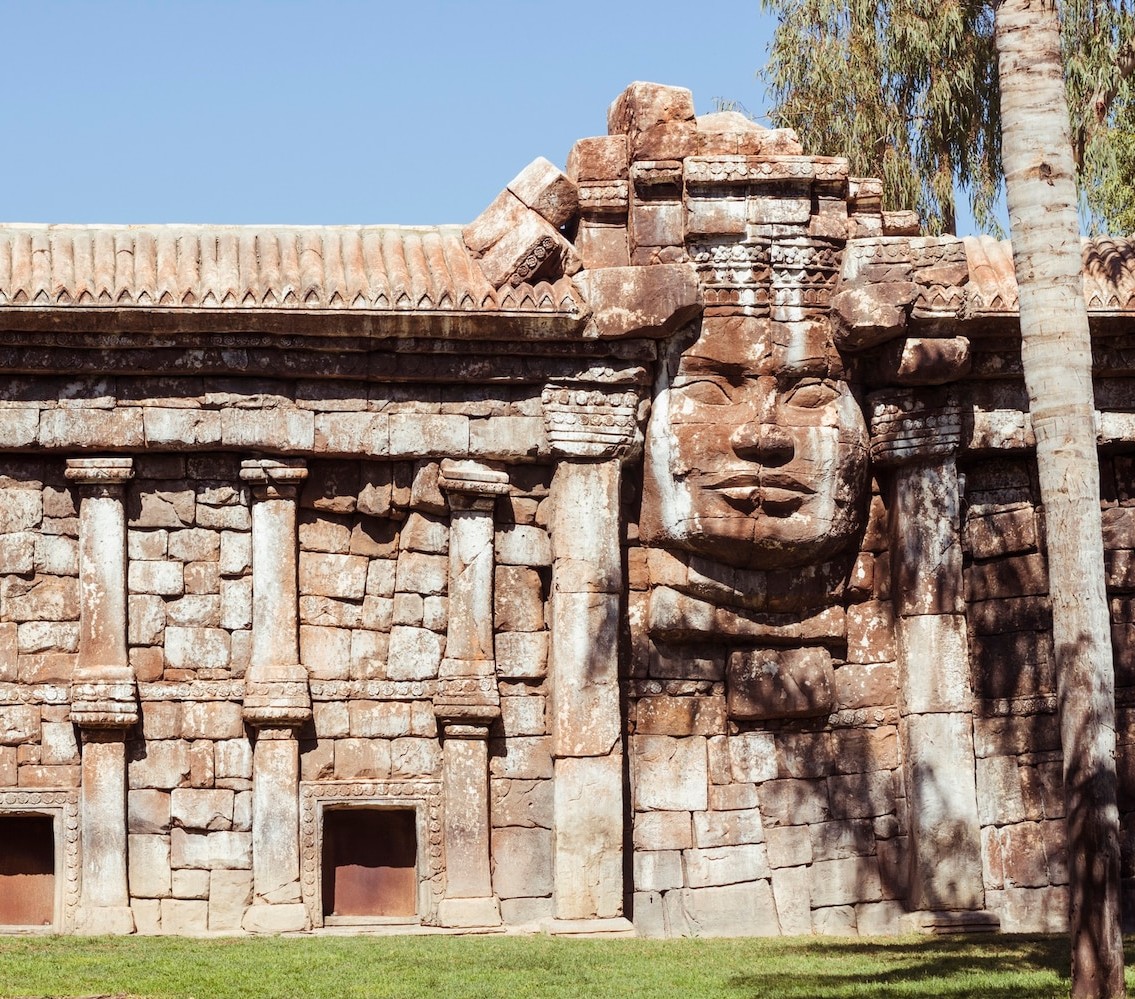 The reasons for the decline of the Harappan  Civilization are debated among scholars.
Theories include environmental changes,
invasion, or internal social and political  upheaval. The civilization gradually  disappeared, leaving behind a mysterious  legacy.
LEGACY IN ART AND ARCHITECTURE
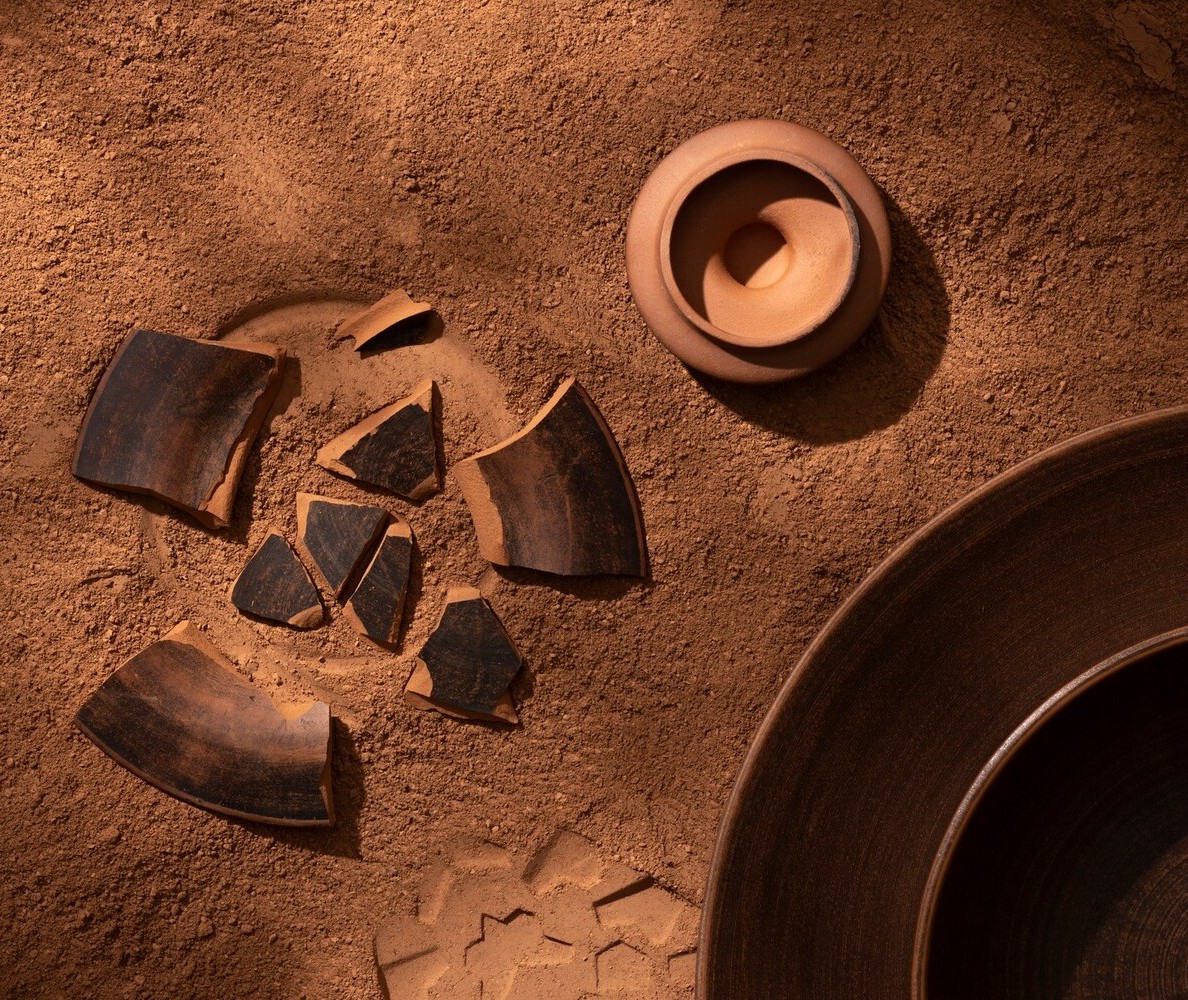 The Harappans left a lasting legacy in art and  architecture, as seen in their intricate pottery,  jewelry, and structures. Their artistic motifs and  architectural styles continue to inspire  contemporary design and creativity.
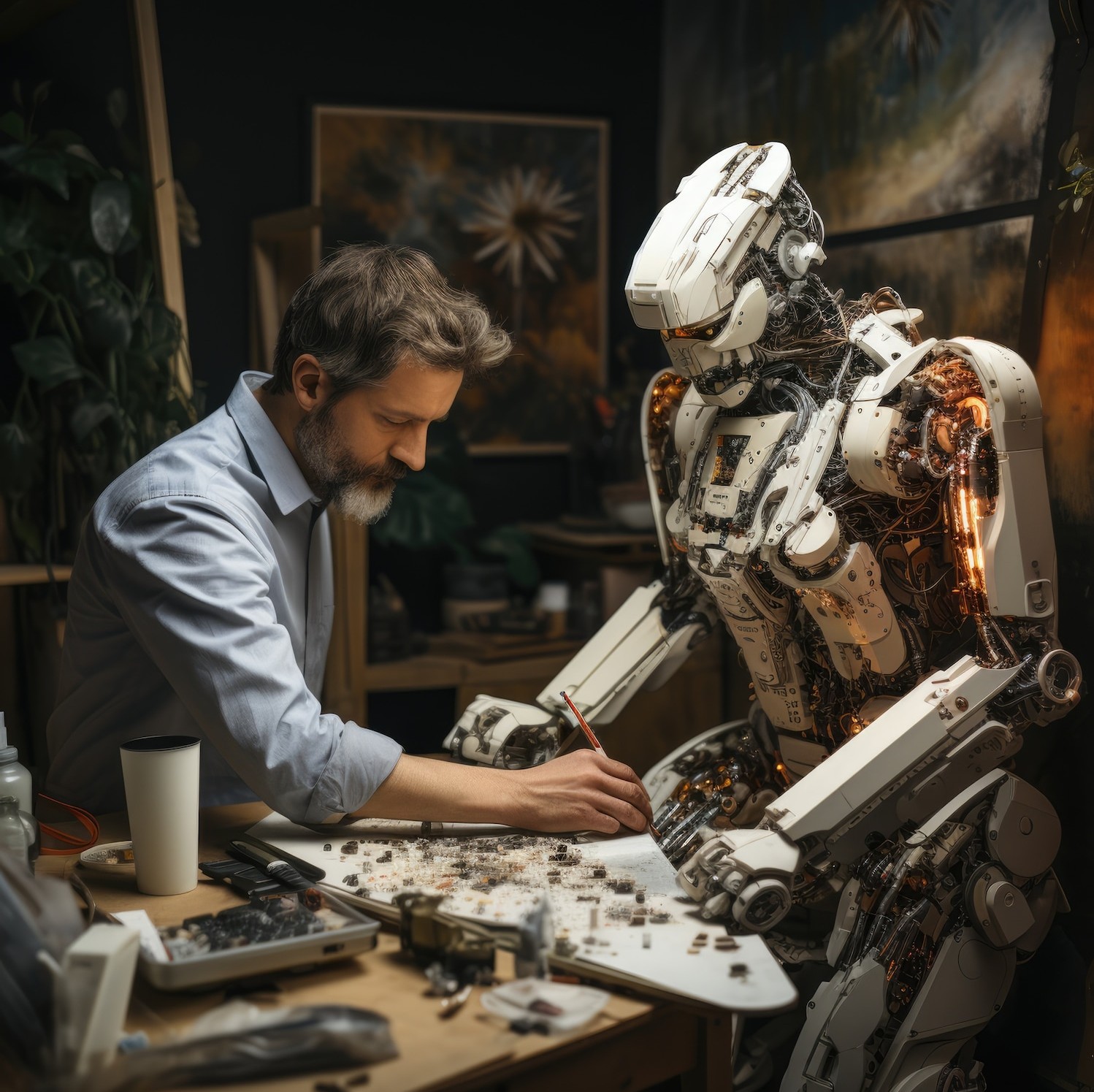 ARCHAEOLOGICAL DISCOVERIES
Archaeological excavations at Harappan sites  have revealed insights into their daily life,  technology, and cultural practices. These  discoveries have expanded our understanding  of the sophistication of the ancient civilization.
HARAPPAN CIVILIZATION TODAY
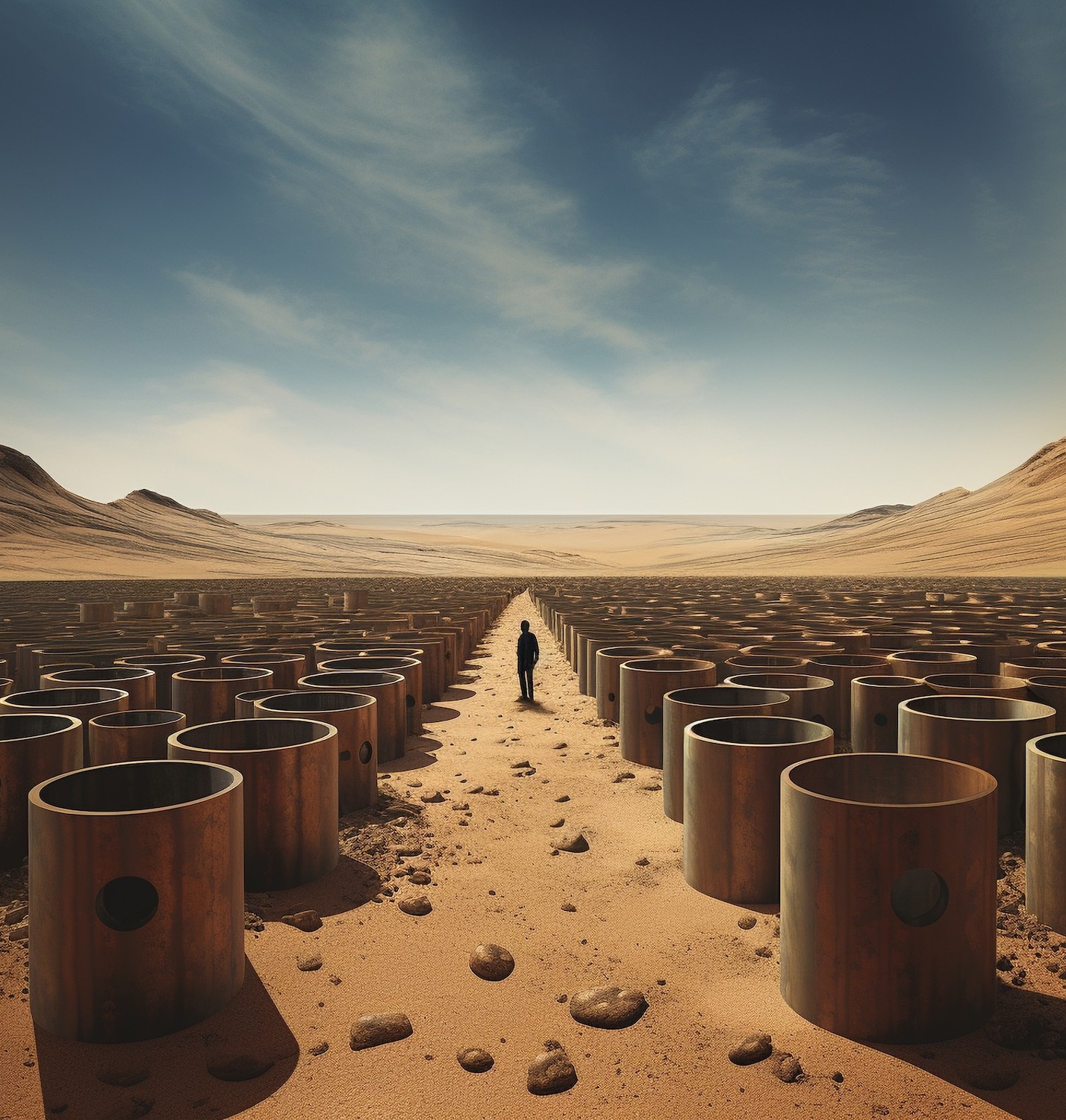 The legacy of the Harappan Civilization  continues to fascinate researchers and the  public alike. Ongoing archaeological studies  and research aim to unravel the enigmatic  aspects of this ancient society, shedding light  on its enduring impact.
UNSOLVED MYSTERIES
The Harappan Civilization's undeciphered  script, enigmatic decline, and mysterious  religious practices present enduring  challenges to researchers. These mysteries  fuel ongoing scholarly pursuits to unlock the  secrets of this ancient civilization.
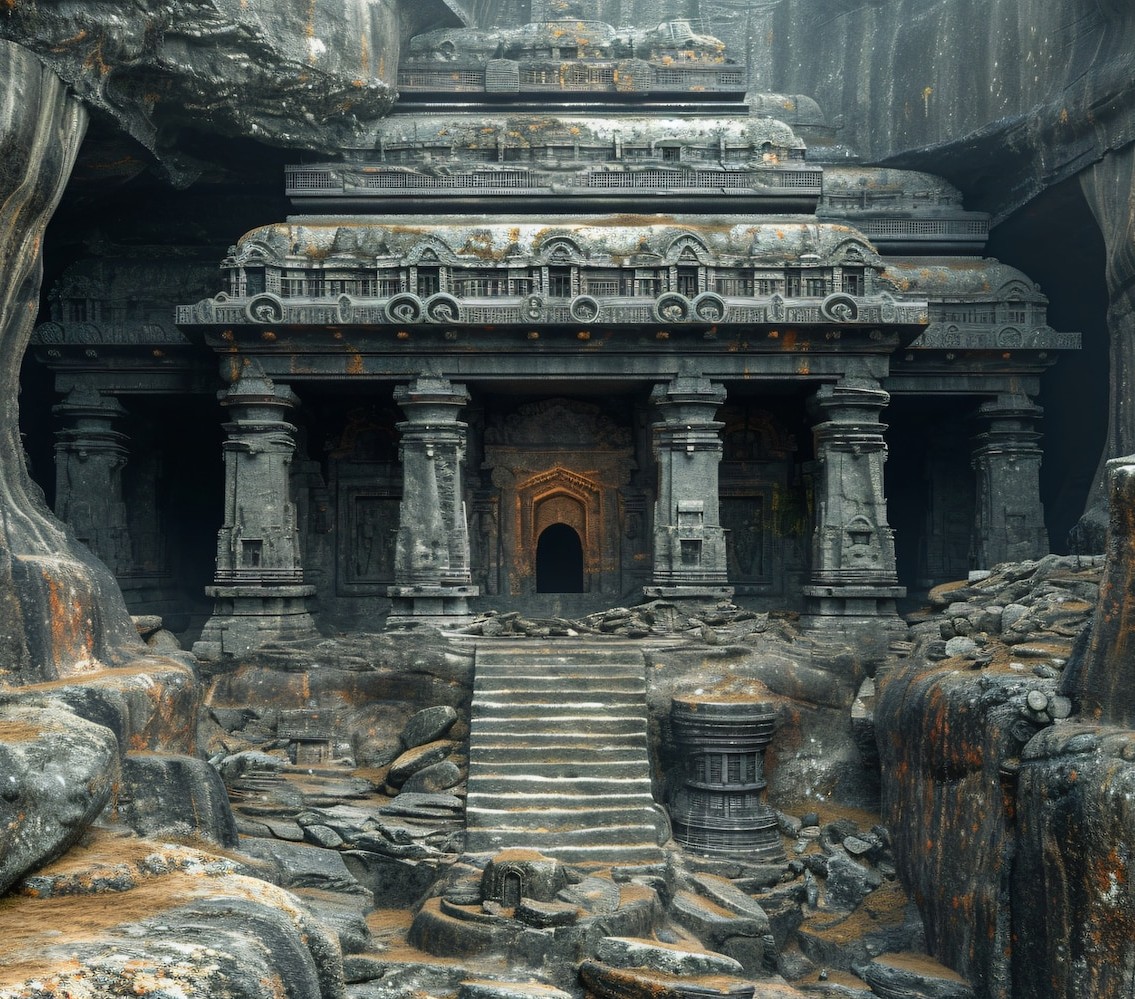 SIGNIFICANCE IN HISTORY
The Harappan Civilization's sophistication and  legacy hold signiﬁcant importance in  understanding the development of early  urban societies. Its impact on subsequent  civilizations and its enduring mystery make it  a compelling area of historical study.
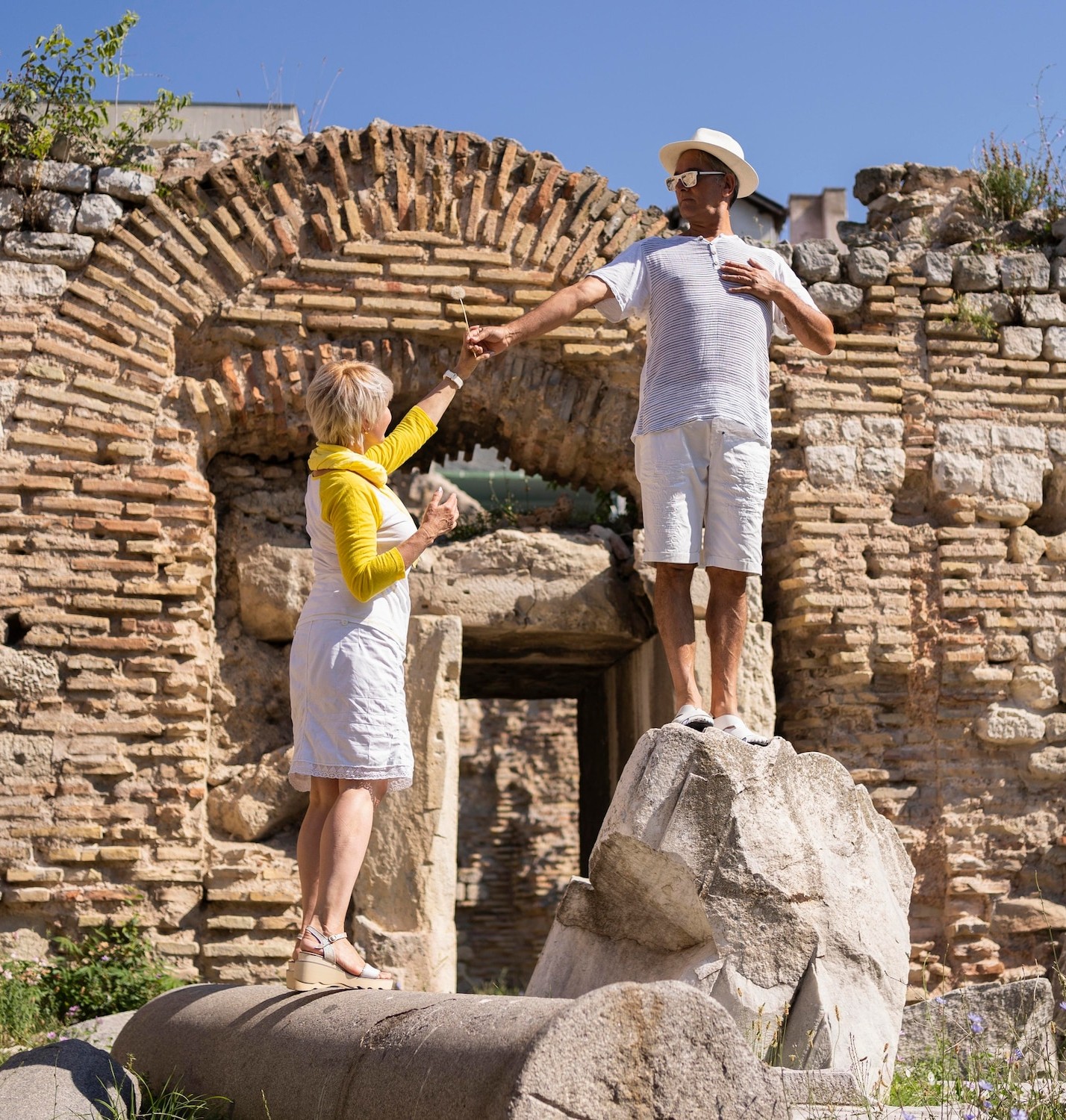 CONCLUSION
The enigmatic legacy of the Harappan Civilization continues to  captivate scholars, oﬀering a fascinating glimpse into an ancient  society that thrived over 4,000 years ago. Its enduring mysteries and  cultural contributions remain a testament to the civilization's lasting  impact.
Thank You